Занятие по рисованию в 1 младшей группе.
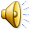 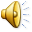 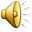 Выполнила воспитатель
 Степанова Анастасия Анатольевна
МКДОУ №3 «Радуга» г. Ужур ЗАТО п.Солнечный 
2014 год.
Тема занятия          «Тайны дождя»
Тип занятия: интегрированное.Вид занятия: познавательное.
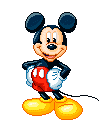 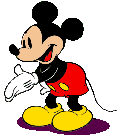 Задачи:Образовательная:- объяснить причины возникновения дождя;- учить рисовать дождь, передавая его характер (сильный дождь – сплошные линии; слабый дождь – пунктирные линии)- учить прикладывать кисть всем ворсом к бумаге;- закрепить знания о цветах.Развивающая:- формировать у детей познавательный интерес к природе;- развивать наблюдательность, мыслительную деятельность;- побуждать детей экспериментировать;- развивать творческие способности и коммуникативные навыки детей;Воспитывающая;- воспитывать положительное отношение детей к сотрудничеству с взрослым, с детьми, собственной деятельности, ее результату.- воспитывать аккуратность при работе с кисточкой, краской;- способствовать созданию у детей радостного эмоционального настроя.
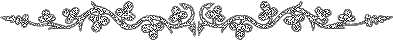 Изучение «губки – тучки»
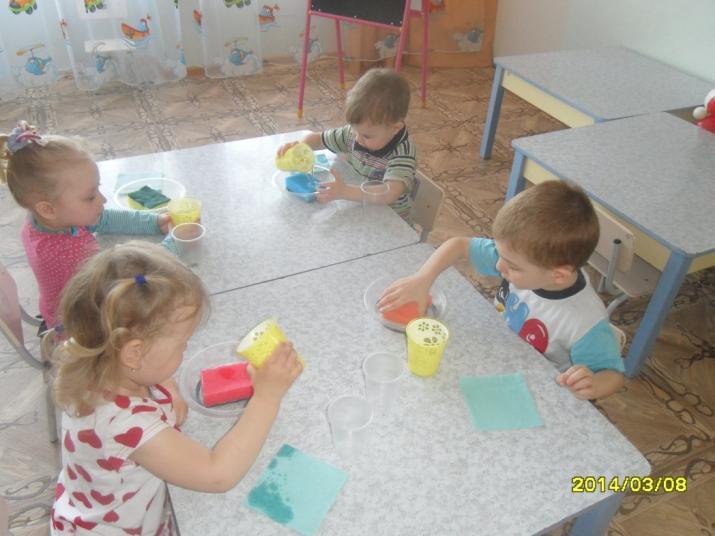 одролд
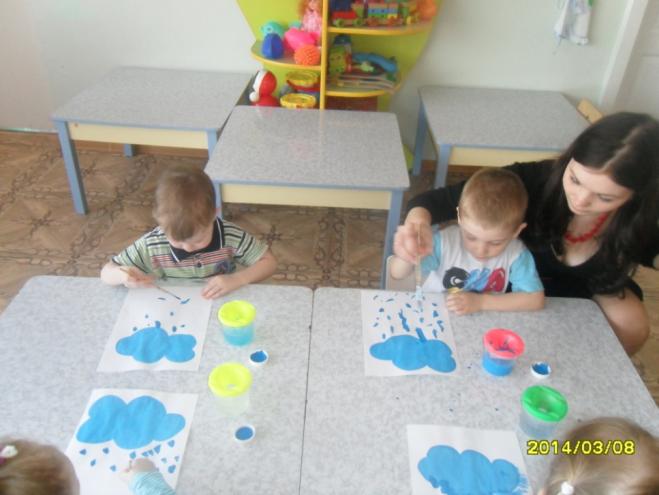 Дождик, дождик ,веселей ! 
Капай, капай, воду лей!
Дождик, дождик кап-кап-кап
Мокрые дорожки, 
Нам нельзя идти гулять
Мы промочим ножки.
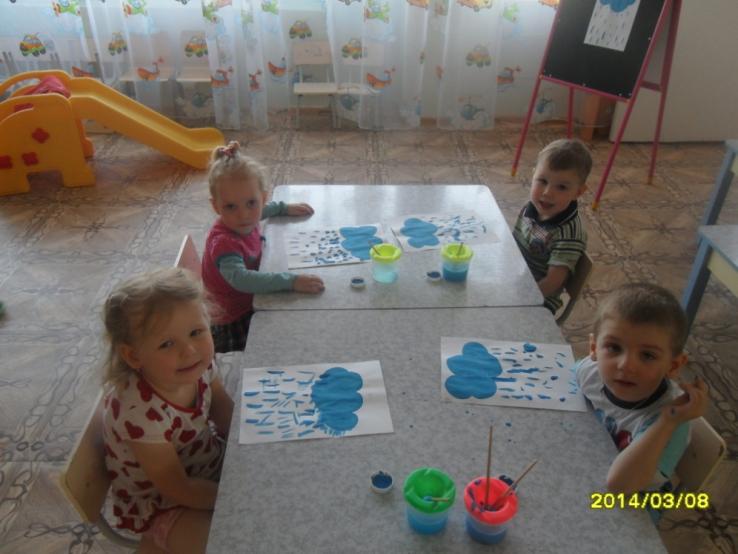 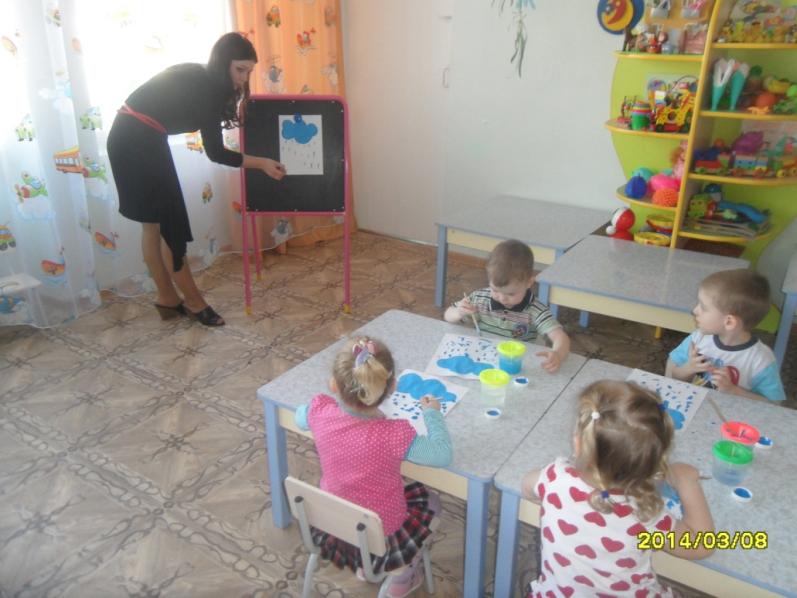 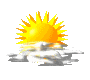 дом
Спасибо за внимание!